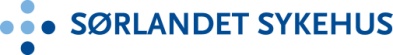 Forside
Henvisning
Utredning
Behandling
Oppfølging
Rehabilitering
HENVISNING
Ved mistanke om kreft i tykktarm eller endetarm, henviser fastlege, privatpraktiserende spesialist eller lege på 
sykehuset til ”pakkeforløp for tykk- og endetarmskreft.” Les mer om pakkeforløp på helsedirektoratet.no:
Pakkeforløp for tykk- og endetarmskreft
Pakkeforløp for tykk- og endetarmskreft – Pasientinformasjon 

FOR FASTLEGEN
Hvilke opplysninger skal henvisningen inneholde – se helsedirektoratets diagnoseveileder.

Henvisningen merkes med ”pakkeforløp colorectalcancer” og sendes til sykehuset.
Elektronisk adresse (for fastlegene): Sørlandet sykehus HF, Indremedisin Arendal/Flekkefjord/Kristiansand

Postadresser: 
Sørlandet sykehus HF		Sørlandet sykehus HF		Sørlandet sykehus HF
Medisinsk avd./Gastrolab	Medisinsk avdeling		Medisinsk avdeling	
Postboks 416		Engvald Hansensvei 6		Postboks 783, Stoa
4604 Kristiansand		4400 Flekkefjord		4809 Arendal

FORLØPSTIDER
Fra sykehuset mottar henvisningen til første oppmøte:
9 dager